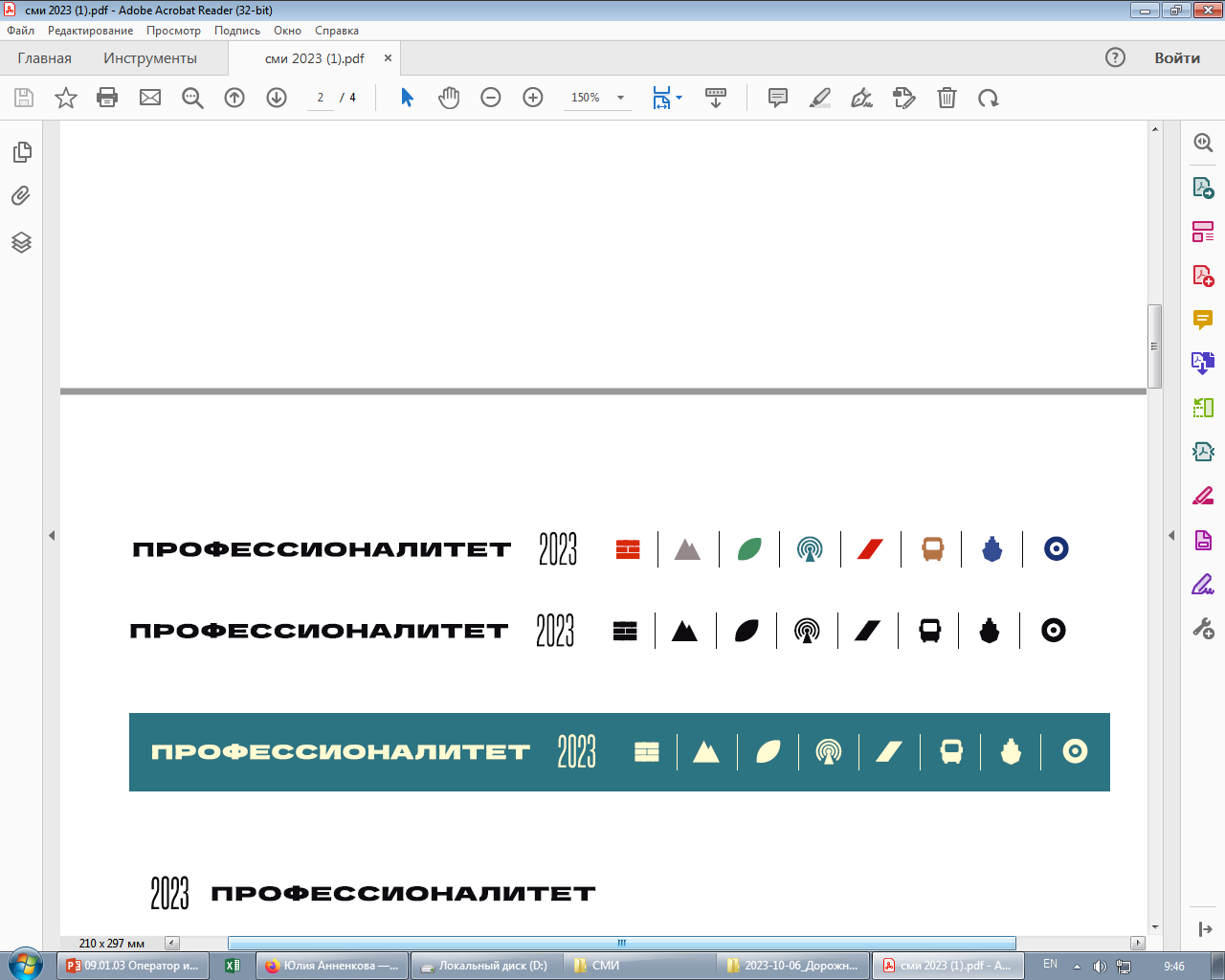 09.02.01  Компьютерные системы и комплексы
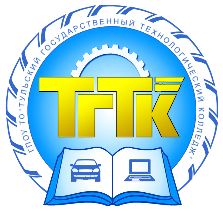 ТУЛА
КАРЬЕРНАЯ КАРТА
специалиста по компьютерным системам
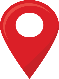 50000
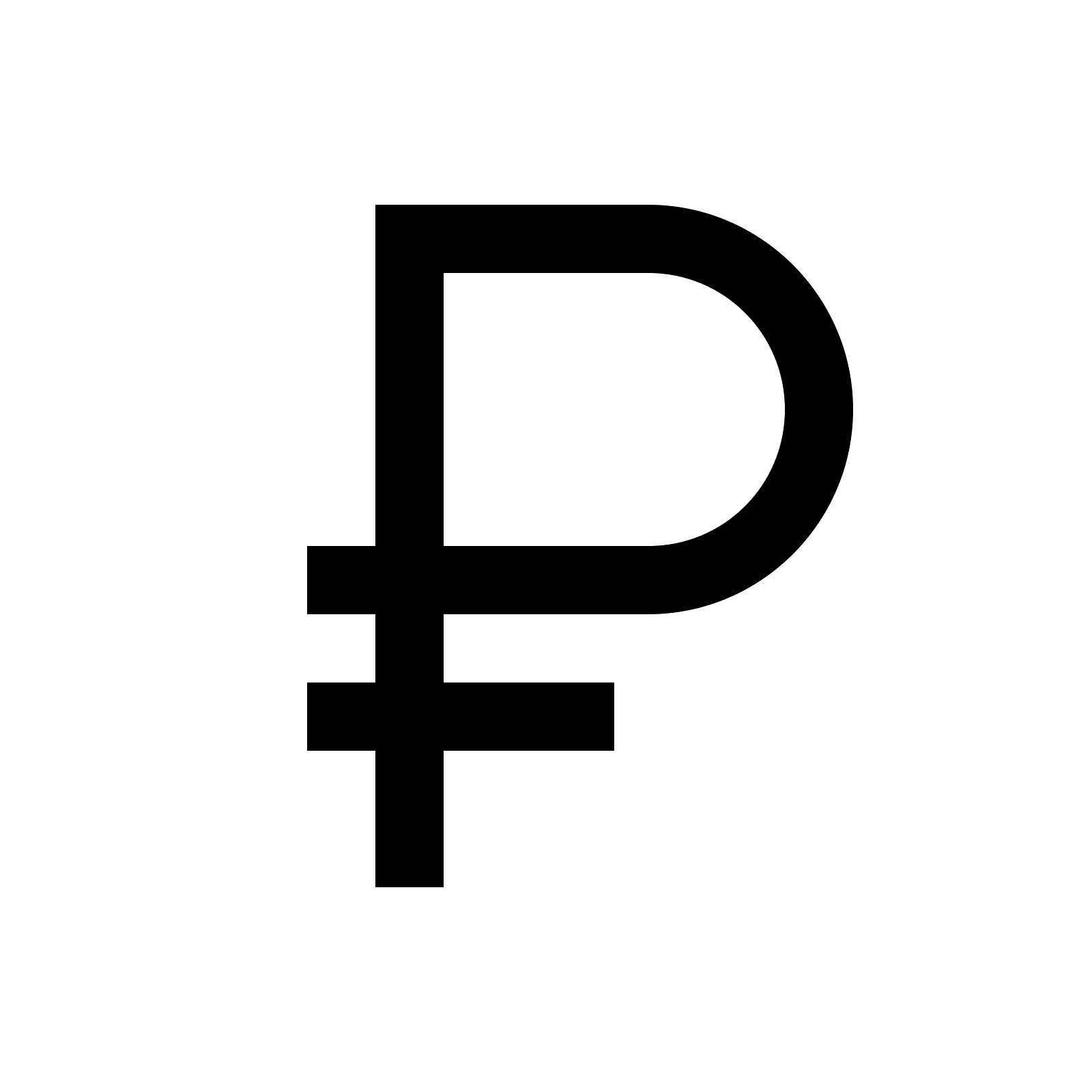 Средний уровень зарплаты по региону
ЧЕМУ НАУЧИМ
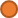 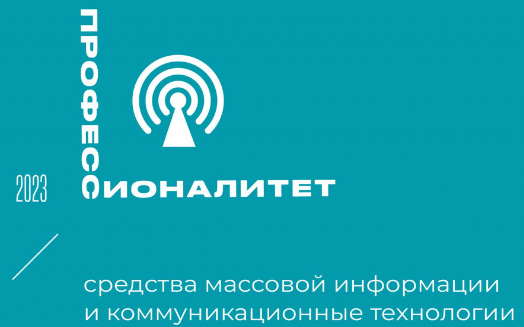 СФЕРА ПРОФЕССИОНАЛЬНОЙ ДЕЯТЕЛЬНОСТИ
Информационные технологии
Связь
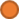 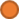 Проектирование цифровых систем; 
Проектирование управляющих программ компьютерных систем и комплексов; 
Техническое обслуживание и ремонт компьютерных систем и комплексов
Проектирование и программирование аппаратного обеспечения встраиваемых систем
Проектирование и программирование аппаратного обеспечения встраиваемых систем
Руководитель организации
45 лет
Руководитель ИТ–отдела
30 лет
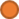 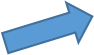 Системный администратор
27 лет
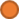 более 120000
Техник по применению и программированию микропроцессорных систем
25  лет
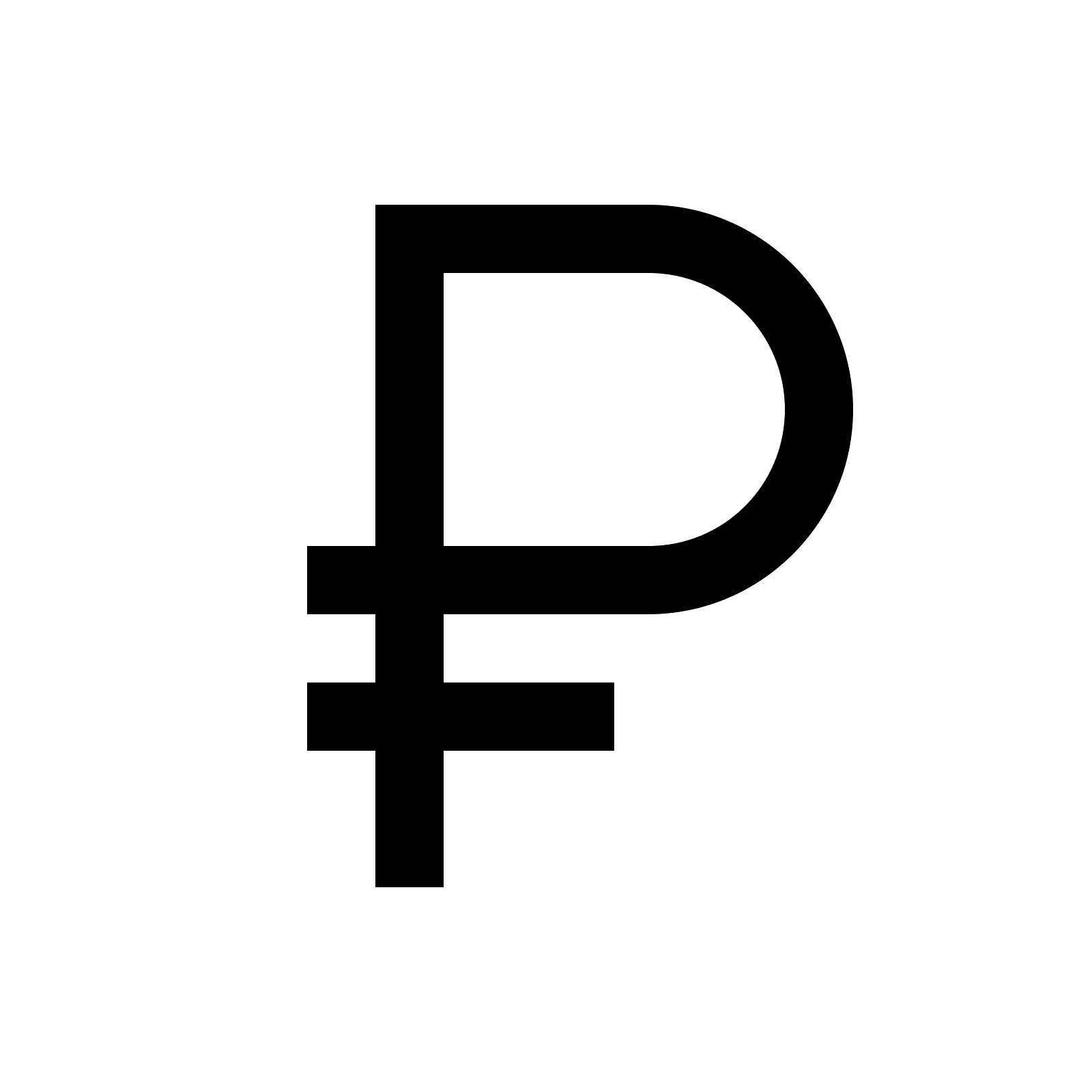 Специалист по ремонту и обслуживанию вычислительной техники
19 лет
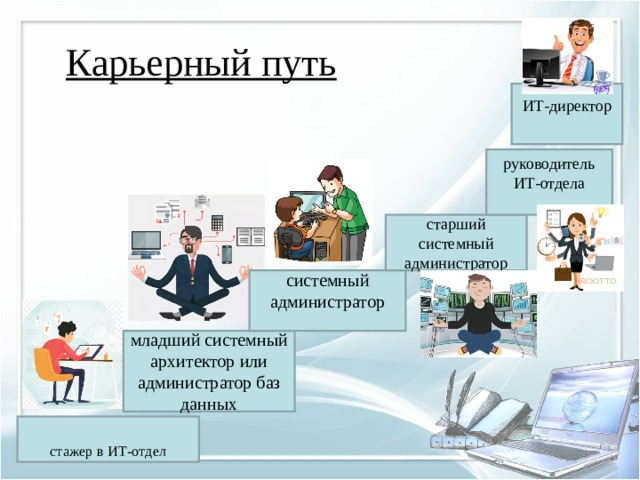 50000 – 70 000
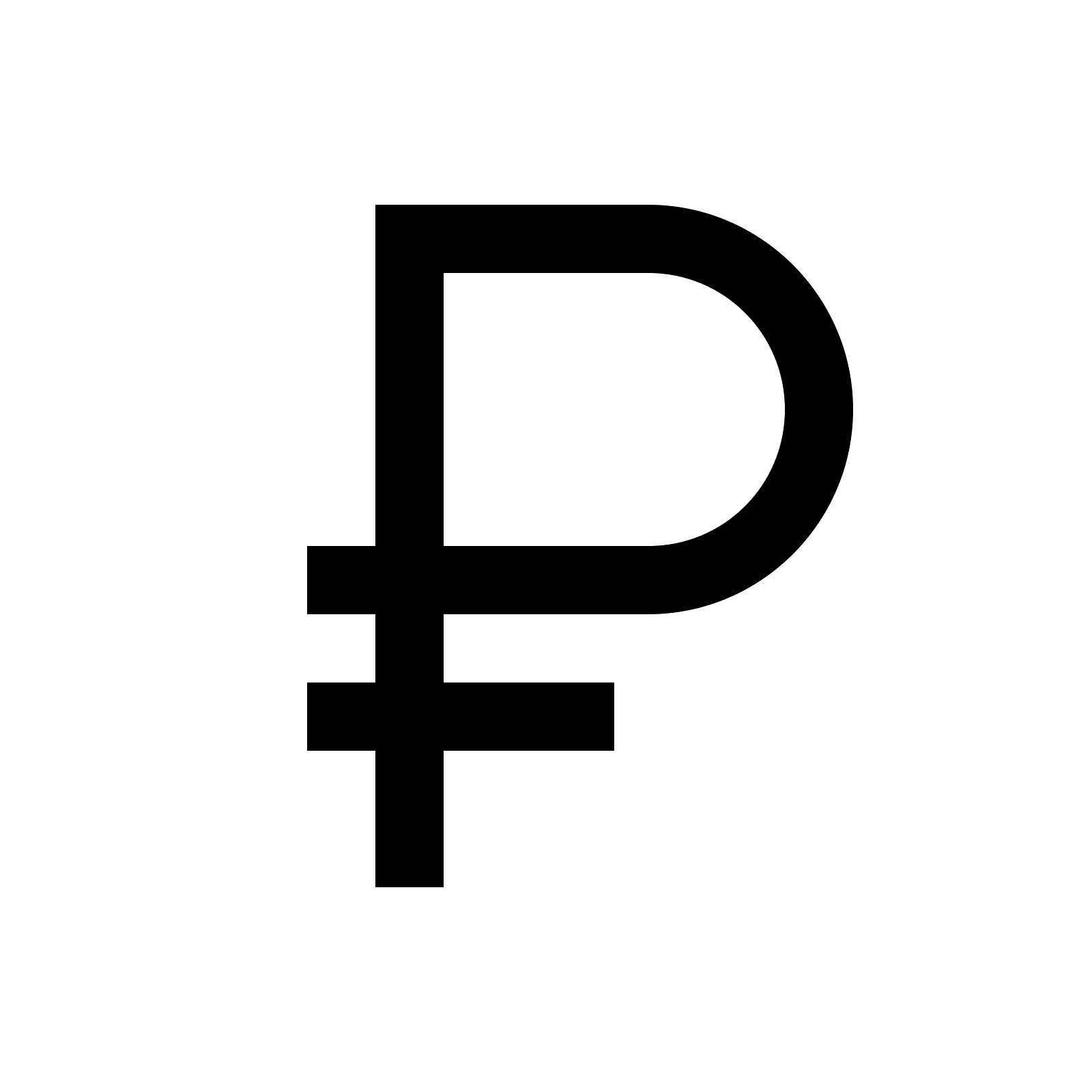 Стажер 
в ИТ-отделе
19 лет
35000-45000
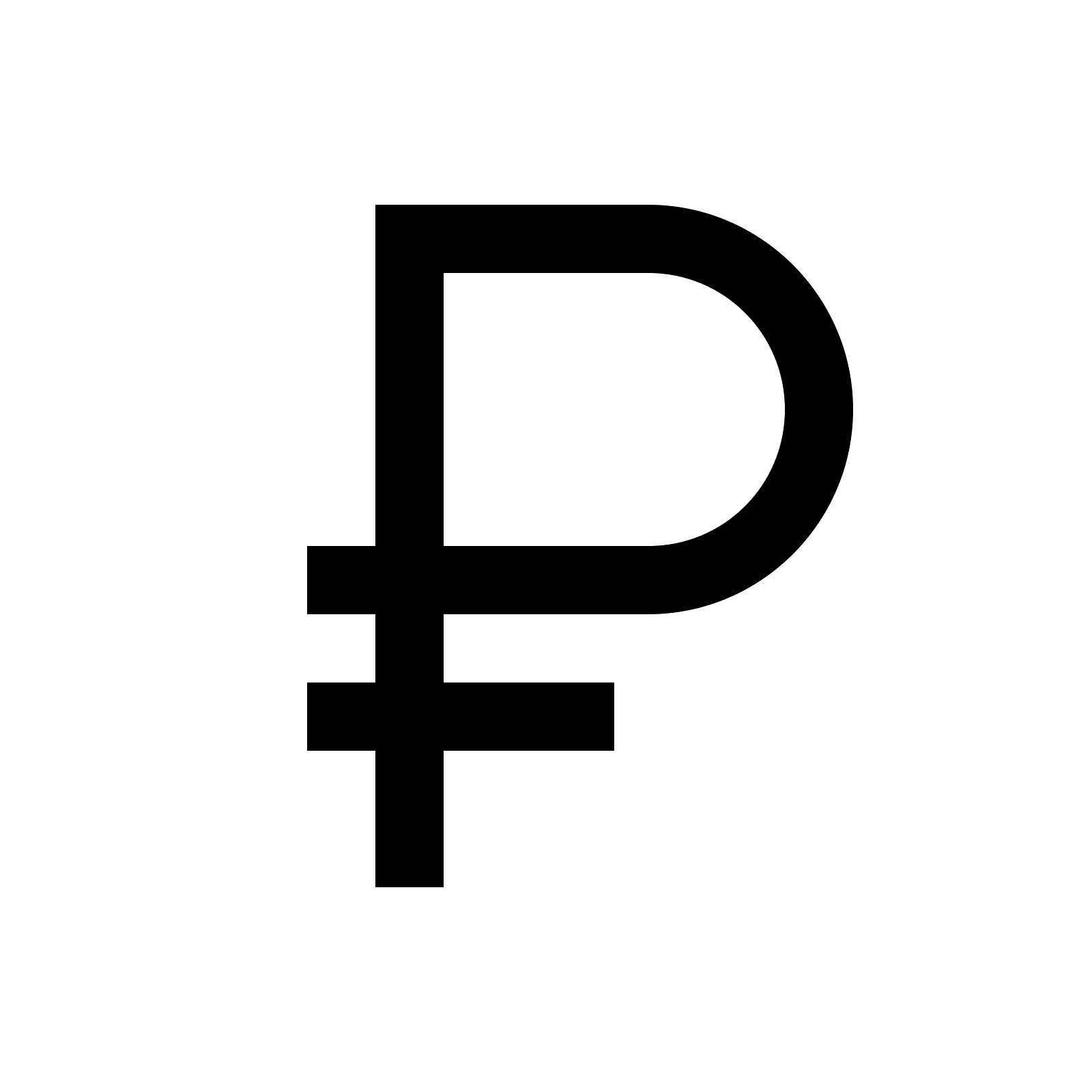 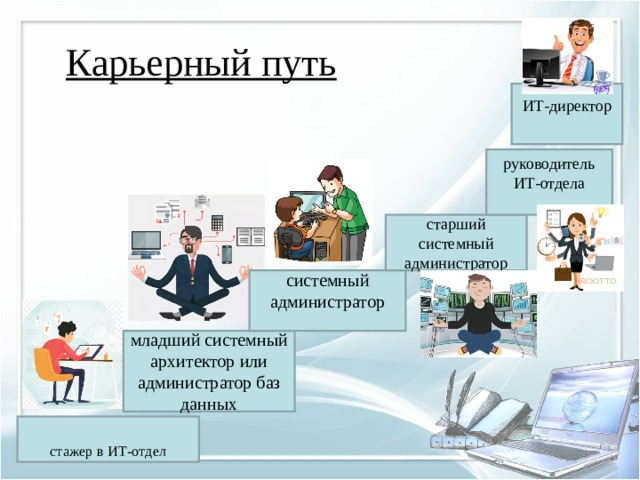 Студент
16 лет
3 г. 10 мес.
25000 – 35 000
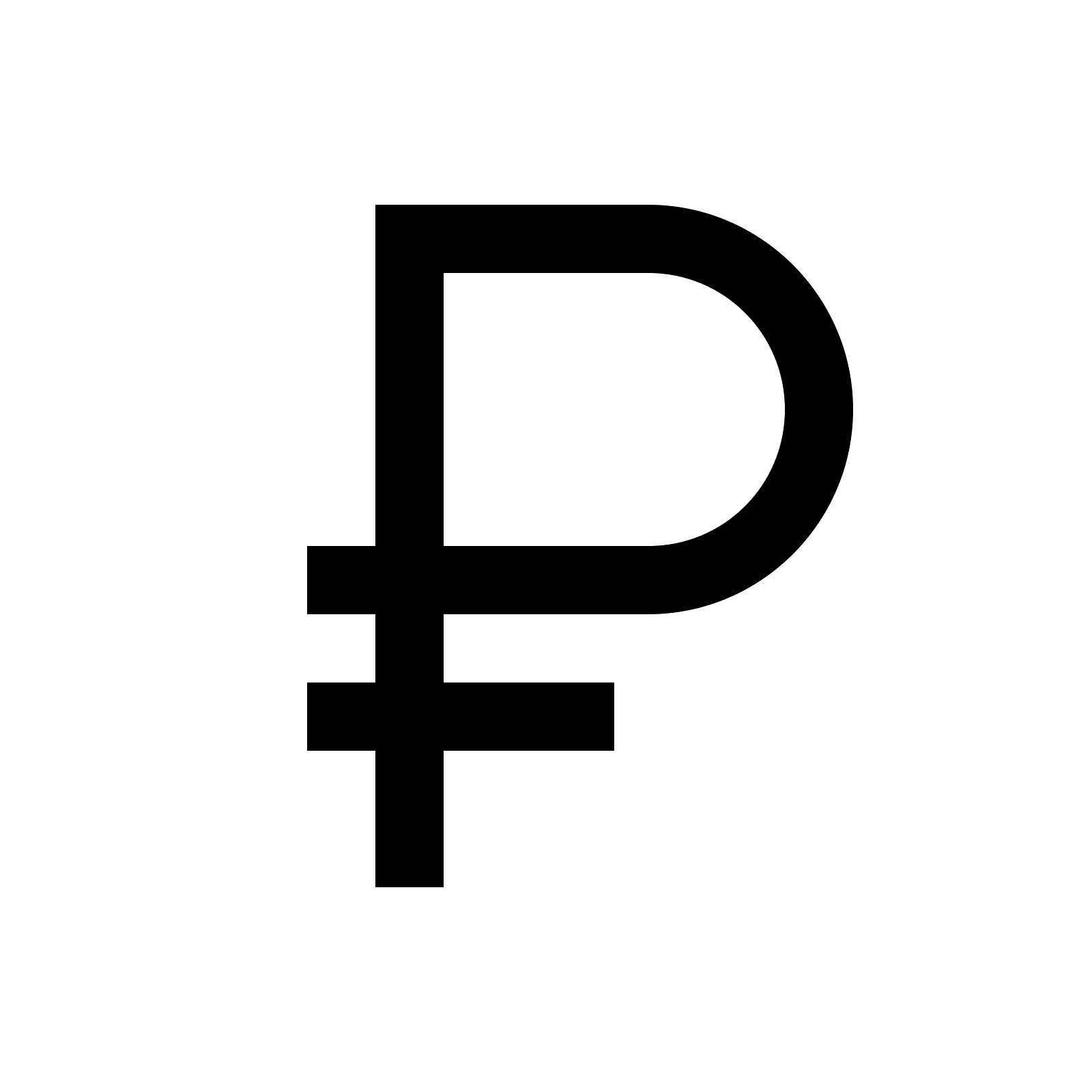 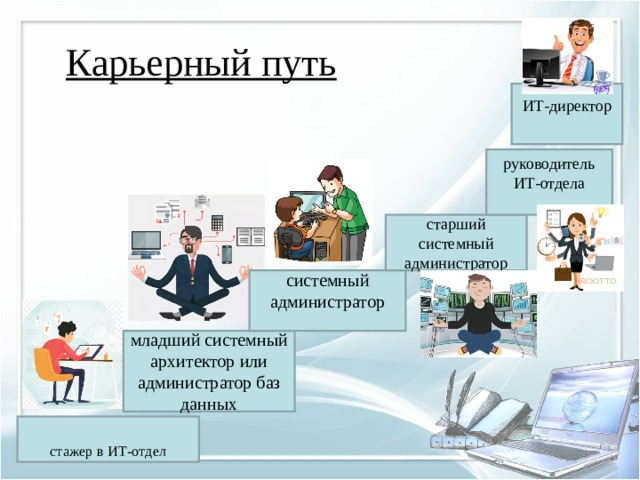 20000 - 30000
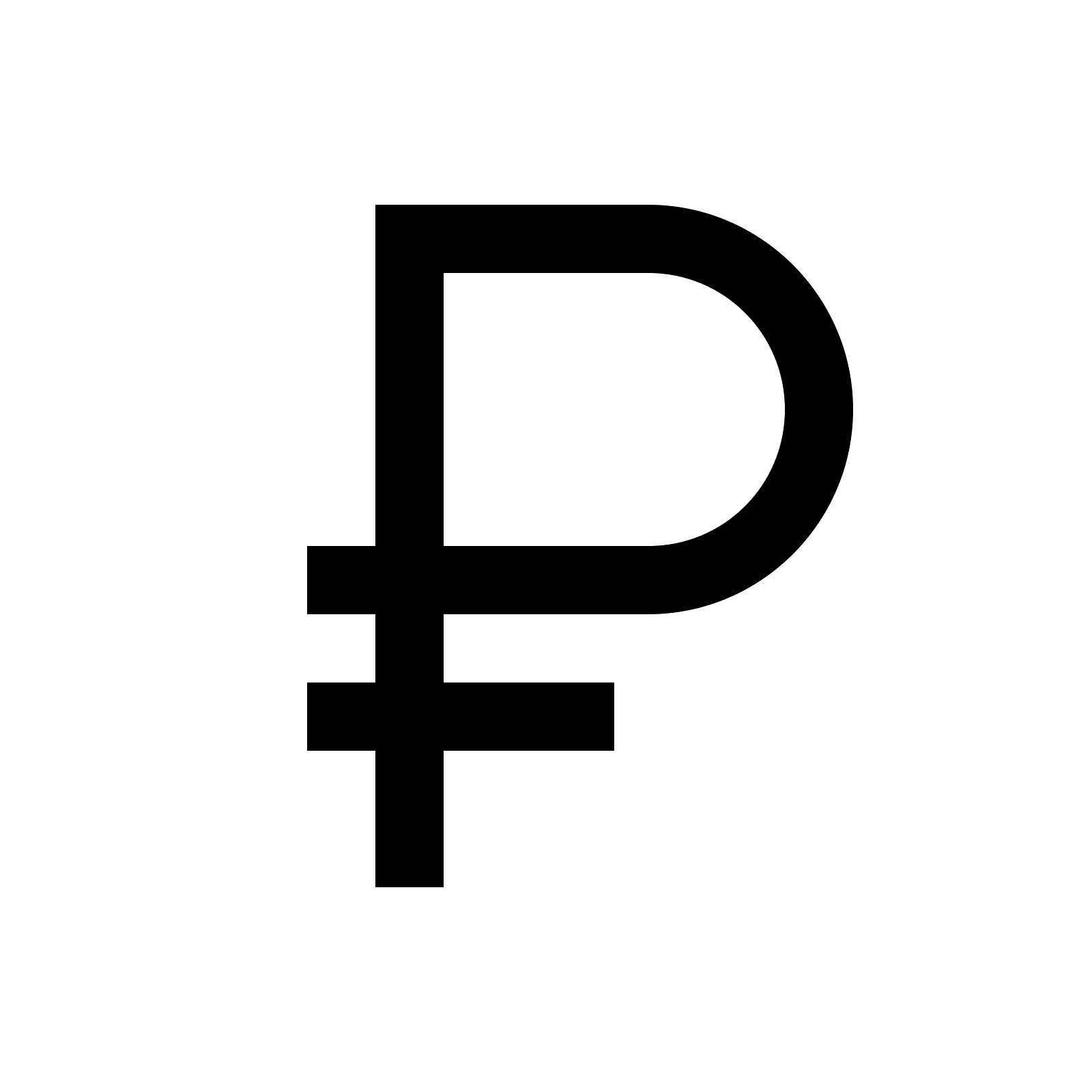 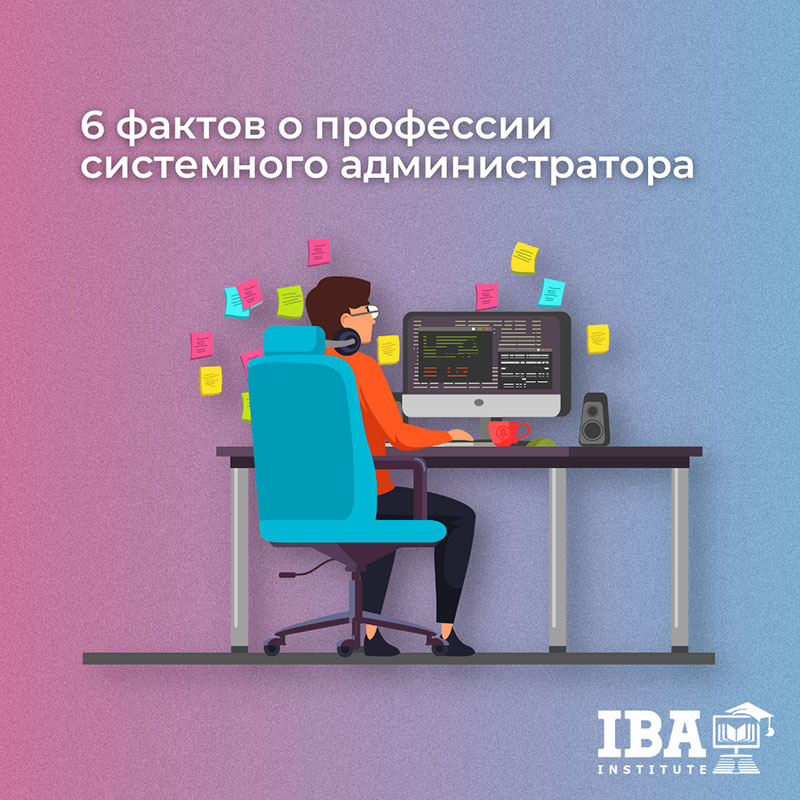 ГПОУ ТО «Тульский государственный технологический колледж»
г. Тула, ул. 7-ой Полюсный проезд, д. 16
+7(4872)39-19-00
https://www.tgtk-tula.ru
15000 - 20000
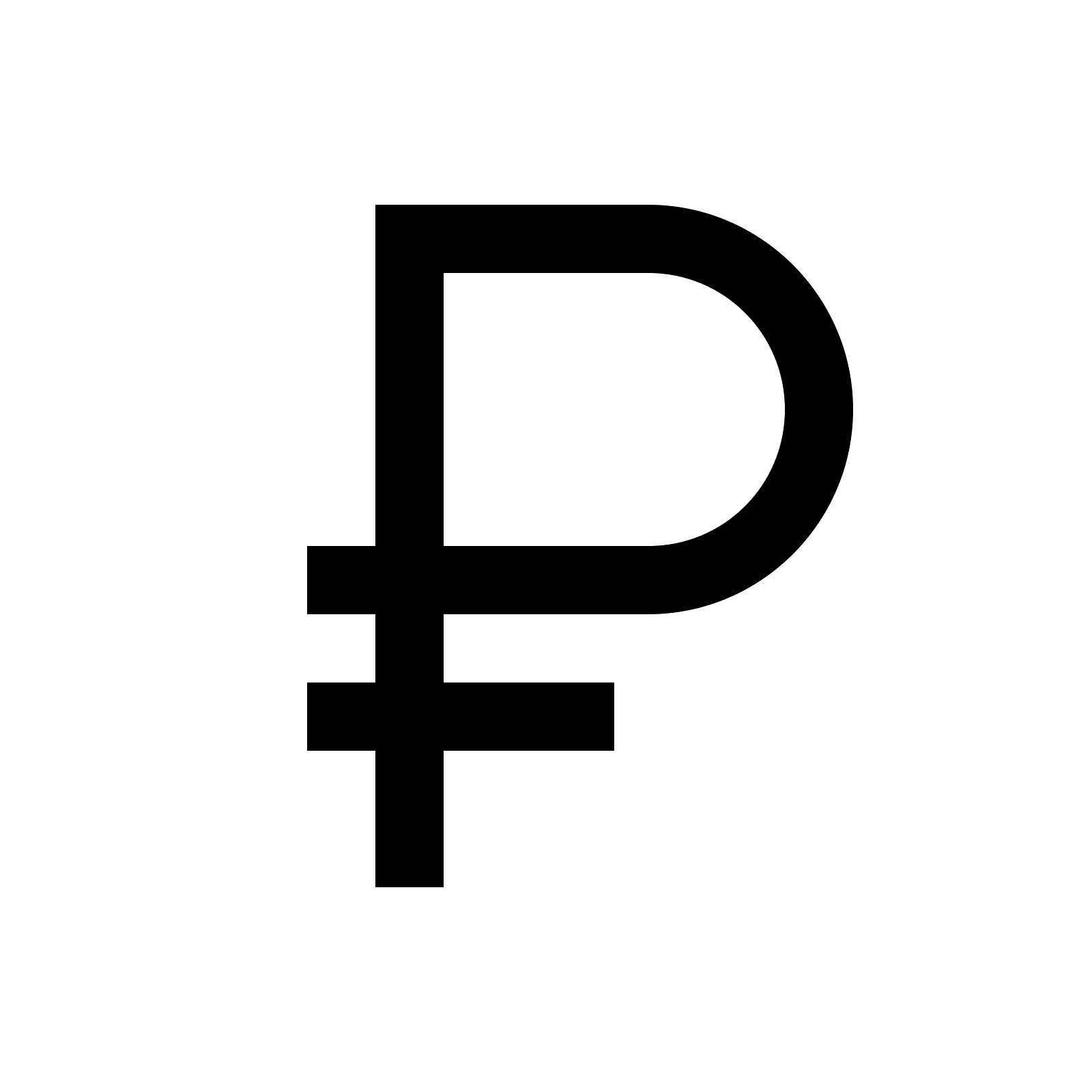 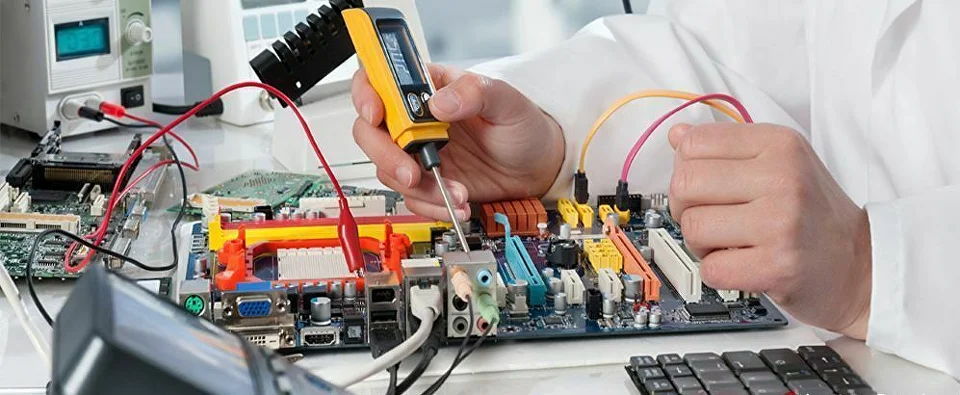 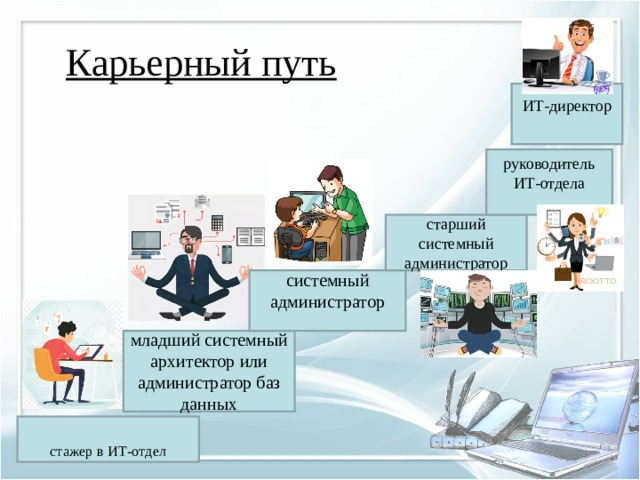 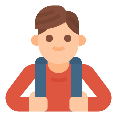 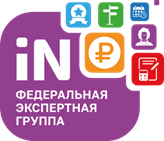 ПОЧЕМУ ВЫБИРАЮТ ПРОФЕССИОНАЛИТЕТ
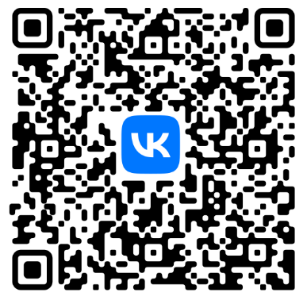 После окончания
обучения ты получишь
Практикоориентированное обучение на современном оборудовании
ООО «Государство Детей»
Предоставляет профессиональные эффективные и рациональные решения в области информационных технологий и безопасности, управления,  тем самым способствуют  повышению комфорта и благосостояния граждан и росту национальной экономики.
Работа на современном оборудовании с прикладным программным обеспечением
Диплом с присвоением квалификации 
«Специалист по компьютерным системам»